10
الآحاد والعشرات
1
أستطيع أن أجمع الآحاد لتكوين العشرات
أجمع 10 آحاد لأكون عشرة واحدة :
70 آحادا  = 7عشرات
10 آحاد = 1عشرة
90آحادا  =  9عشرات
24آحادا = 4 آحادا و2عشرات    4+20 = 24
السابقة
التالية
3
11
الآحاد والعشرات
1
أتأكد
أكتب العدد :
2
1
20 آحاد = 2 عشرات
50آحاد = 50 عشرات
أكتب عدد الآحاد والعشرات فيما يأتي ، ثم أكتب العدد :
3
4
4آحاد   5 عشرات
4 + 50 = 54
2آحاد   3 عشرات
2 + 30 = 32
السابقة
التالية
4
11
الآحاد والعشرات
1
أتأكد
أكتب العدد :
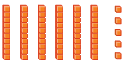 6
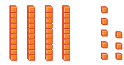 5
5آحاد   6 عشرات
5 + 60 = 65
8آحاد   4 عشرات
8 + 40 = 48
7
أبين كيف يختلف العدد 26 عن العدد62 .
26 فيه 6 آحاد و 2 عشرات ، بينما 62 فيه 2 أحاد و 6عشرات
السابقة
التالية
4
12
الآحاد والعشرات
1
أتدرب
أكتب العدد :
9
8
3 عشرات = 30 أحاد
8 أحاد = 80عشرات
10
11
8آحاد   2 عشرات
8+ 20 = 28
9آحاد   4عشرات
9 + 40= 32
السابقة
التالية
5
12
الآحاد والعشرات
1
أتدرب
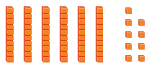 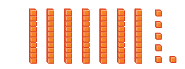 13
12
9  آحاد   6 عشرات
9     + 60   = 69
6  آحاد   7 عشرات
6     + 70   = 76
السابقة
التالية
5
12
الآحاد والعشرات
1
أحل المسألة
الحس العددي : مع جميلة 4 أكياس من البسكويت ، في كل كيس 10 قطع ، إذا كان في جيبها 3 قطع أخرى ، فكم قطعة بسكويت معها ؟ .....   قطعة بسكويت .
14
43
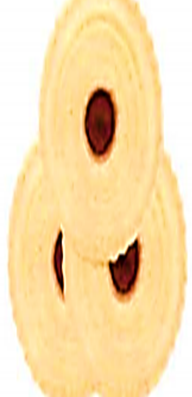 السابقة
التالية
6